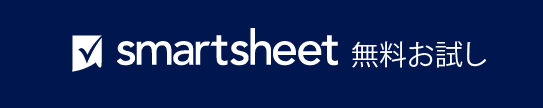 PowerPoint 依存関係のあるガント チャート
このテンプレートを使用する際の注意事項
グラフ データに、タスク、開始日と終了日、期間 (日数) を入力します。 
 
各タスクのバーを調整して、複数の週にまたがるタスクごとの時間の長さを表します。矢印を調整してパスを示し、ひし形を追加してイベントを表します。
依存関係のあるガント チャート
依存関係のあるガント チャート